REPUBLIKA HRVATSKAZADARSKA ŽUPANIJAPRORAČUN ZADARSKE ŽUPANIJE ZA 2017. GODINU I PROJEKCIJE ZA 2018. i 2019. GODINU- vodič za građane -
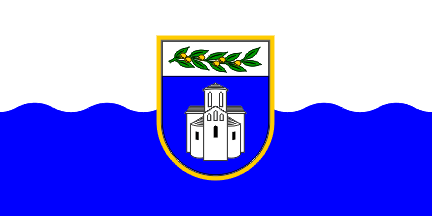 Nacrt prijedloga Proračuna Zadarske županije za 2017. godinu i projekcije za 2018. i 2019. godinu razmatran je na 51. sjednici Kolegija župana Zadarske županije održanoj dana 15. studenog 2016. godine i poslan Županijskoj skupštini na donošenje.



Zadar, studeni 2016.
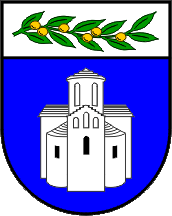 Proračun Zadarske županije za 2017. godinu i projekcije za 2018. i 2019.
Upravni odjel za proračun i financije
Prihodi i primici Proračuna Zadarske županije
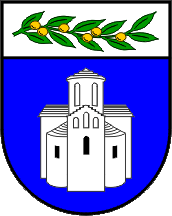 Prihodi i primici Proračuna Zadarske županije sastoje se od:

prihoda poslovanja                                                                  
prihoda od prodaje nefinancijske imovine
primitaka od financijske imovine i zaduživanja
vlastitih izvora
Grafikon 1. Prikaz udjela prihoda i primitaka
u Proračunu Zadarske županije za 2017. godinu
Tablica 1. Plan prihoda i primitaka Proračuna Zadarske županije za 2017. godinu
Upravni odjel za proračun i financije
Rashodi i izdaci proračuna Zadarske županije
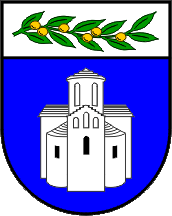 Rashodi i izdaci proračuna Zadarske županije sastoje se od:

rashoda poslovanja                                                                                                                                             
rashoda za nabavu nefinancijske imovine
izdataka za financijsku imovinu i otplatu zajmova
Grafikon 3. Prikaz udjela rashoda i izdataka u Proračunu Zadarske županije za 2017. godinu
Tablica 2. Plan rashoda i izdataka Proračuna Zadarske županije za 2017. godinu
Upravni odjel za proračun i financije
Zadarska županija
Proračunski korisnici Zadarske županije
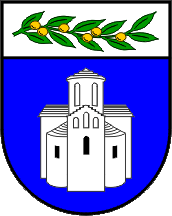 Upravni odjel za proračun i financije
Zadarska županija
Prihodi i primici Zadarske županije i proračunskih korisnika
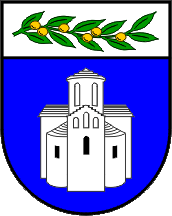 Tablica 2. Odnos prihoda i primitaka Zadarske županije                  i proračunskih korisnika
Grafikon 2. 
Prikaz udjela Zadarske županije i proračunskih  korisnika u 
ukupnim prihodima i primicima u  Proračunu Zadarske županije za 2017. godinu
Upravni odjel za proračun i financije
Zadarska županija
Rashodi i izdaci Zadarske županije i proračunskih korisnika
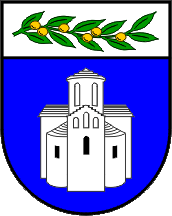 Tablica 2. Odnos rashoda i izdataka Zadarske županije                  i proračunskih korisnika
Grafikon 2. 
Prikaz udjela Zadarske županije i proračunskih  korisnika u 
ukupnim rashodima i izdacima  Proračuna Zadarske županije za 2017. godinu
Upravni odjel za proračun i financije
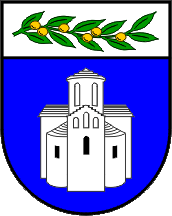 Zadarska 
županija
Rashodi proračuna Zadarske županije po organizacijskoj klasifikaciji
Upravni odjel za proračun i financije
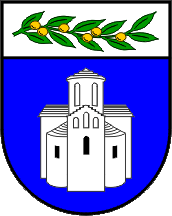 Zadarska županija
Rashodi Proračuna Zadarske županije po funkcijskoj klasifikaciji
Upravni odjel za proračun i financije
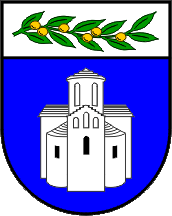 Zadarska 
županija
Razvojni projekti u Proračunu Zadarske županije za 2017. godinu
Razvojni projekti
Cilj 1. Uspostava učinkovitog sustava upravljanja potencijalima i resursima               9.676.954,00 kn
Cilj 2. Razvoj konkurentnog poduzetništva, turizma, poljoprivrede i ribarstva         55.849.406,00 kn
Cilj 3. Prepoznatljivost i očuvanje kulturne i prirodne baštine                                      16.350.675,00 kn
Cilj 4. Unapređenje zaštite okoliša i kvalitete života                                                     107.274.808,00 kn
UKUPNO                                                                                                                189.151.843,00
Upravni odjel za proračun i financije
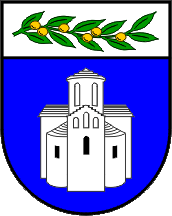 Zadarska 
županija
Razvojni projekti u Proračunu Zadarske županije za 2017. godinu
Cilj 1. Uspostava učinkovitog sustava upravljanja potencijalima i resursima
Prioritet 1.2. Jačanje kapaciteta i učinkovitog rada javnog sektora
Europa Direct Zadar                                                                                                  529.300,00 kn
Projekt Otoci                                                                                                           1.168.750,00 kn
Prioritet 1.3. Jačanje kapaciteta i učinkovitosti poduzetničkog sektora
Projekt SPARC                                                                                                             628.500,00 kn
Centar novih thenologija (CENT)                                                                         7.350.404,00 kn
Upravni odjel za proračun i financije
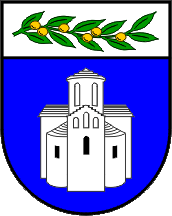 Zadarska 
županija
Razvojni projekti u Proračunu Zadarske županije za 2017. godinu
Cilj 2. Razvoj konkurentnog poduzetništva, turizma, poljoprivrede i ribarstva
Prioritet 2.1. Razvoj konkurentne poljoprivrede, ribarstva i akvakulture
Pojedinačni planovi navodnjavanja                                                                        605.000,00 kn
Upravljanje i održavanja SN Baštica                                                                        445.000,00 kn
Izgradnja sustava navodnjavanja                                                                       32.700.000,00 kn
Revitalizacija proizvodnje češnjaka                                                                           10.000,00 kn
Identifikacija autohtonih sorti maslina                                                                     60.000,00 kn
Prioritet 2.2. Razvoj ruralnih područja
Centar kompetencija-Plavo Zeleni centar                                                        12.366.651,00 kn
Projekt Forest Bio energy                                                                                         732.440,00 kn
Centar kreativne industrije                                                                                   6.105.315,00 kn
Prioritet 2.3. Razvoj konkurentnog poduzetništva i turizma
Promidžba turizma                                                                                                 1.470.000,00 kn
Udruženo oglašavanje                                                                                           1.025.000,00 kn
Upravni odjel za proračun i financije
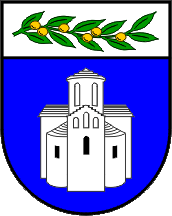 Zadarska 
županija
Razvojni projekti u Proračunu Zadarske županije za 2017. godinu
Cilj 2. Razvoj konkurentnog poduzetništva, turizma, poljoprivrede i ribarstva
Prioritet 2.4. Uvođenja znanja, novih tehnologija i inovacija u gospodarstvu
Projekt Mazin outdoor extreme                                                                                80.000,00 kn
Poljoprivredno edukacijski centar                                                                           250.000,00 kn
Cilj 3. Prepoznatljivost i očuvanje kulturne i prirodne baštine
Prioritet 3.1. Očuvanje, zaštita i održiva uporaba prirodne i kulturne baštine
Projekt HERA                                                                                                         15.975.199,00 kn
Urban green belts                                                                                                      375.476,00 kn
Upravni odjel za proračun i financije
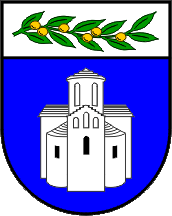 Zadarska 
županija
Razvojni projekti u Proračunu Zadarske županije za 2017. godinu
Cilj 4. Unapređenje zaštite okoliša i kvalitete života
Prioritet 4.2. Razvoj društvene, zdravstvene i socijalne infrastrukture i usluga
Projekt poboljšanja zdravstvene zaštite na otocima                                            961.078,00 kn
Kneževa palača                                                                                                        1.000.000,00 kn
Inkluzija korak bliže društvu bez prepreka                                                         2.012.988,00 kn
Pomoćnici u nastavi                                                                                                   746.688,00 kn
Izgradnja i opremanje dnevnih bolnica                                                            49.366.115,00 kn
Izgradnja i opremanje Poliklinike                                                                         9.040.000,00 kn
Izgradnja zgrade Ispostave u Ninu                                                                       3.282.113,00 kn
Poliklinika – preseljenje                                                                                         6.061.079,00 kn
Obnova kuhinje                                                                                                       2.000.000,00 kn
Investicijsko ulaganje                                                                                           17.236.944,00 kn
Upravni odjel za proračun i financije
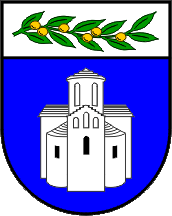 Zadarska 
županija
Razvojni projekti u Proračunu Zadarske županije za 2017. godinu
Cilj 4. Unapređenje zaštite okoliša i kvalitete života
Prioritet 4.3. Razvoj i učinkovito korištenje prometne infrastrukture i usluga
Sanacija i izgradnja lučke infrastrukture                                                             3.350.000,00 kn
Prioritet 4.4. Unapređenje zaštite okoliša i povećanje energetske učinkovitosti
Energetski projekti                                                                                                 1.000.000,00 kn
Centar za gospodarenjem otpadom                                                                    3.094.803,00 kn
Protuminsko djelovanje                                                                                        7.680.000,00 kn
Ostale aktivnosti zaštite i spašavanja                                                                     443.000,00 kn
Upravni odjel za proračun i financije
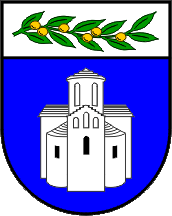 Zadarska 
županija
Grafikon 7. Prikaz udjela pojedinih ciljeva u Razvojnim 
                     projektima u Proračunu ZŽ za 2017. godinu
Upravni odjel za proračun i financije
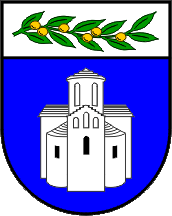 Zadarska     županija
Hvala na pažnji !
Dodatne i detaljnije informacije možete pronaći na službenoj mrežnoj stranici Zadarske županije
http://zadarska-zupanija.hr/component/k2/item/540-proracun-vodic-za-gradane
Upravni odjel za proračun i financije